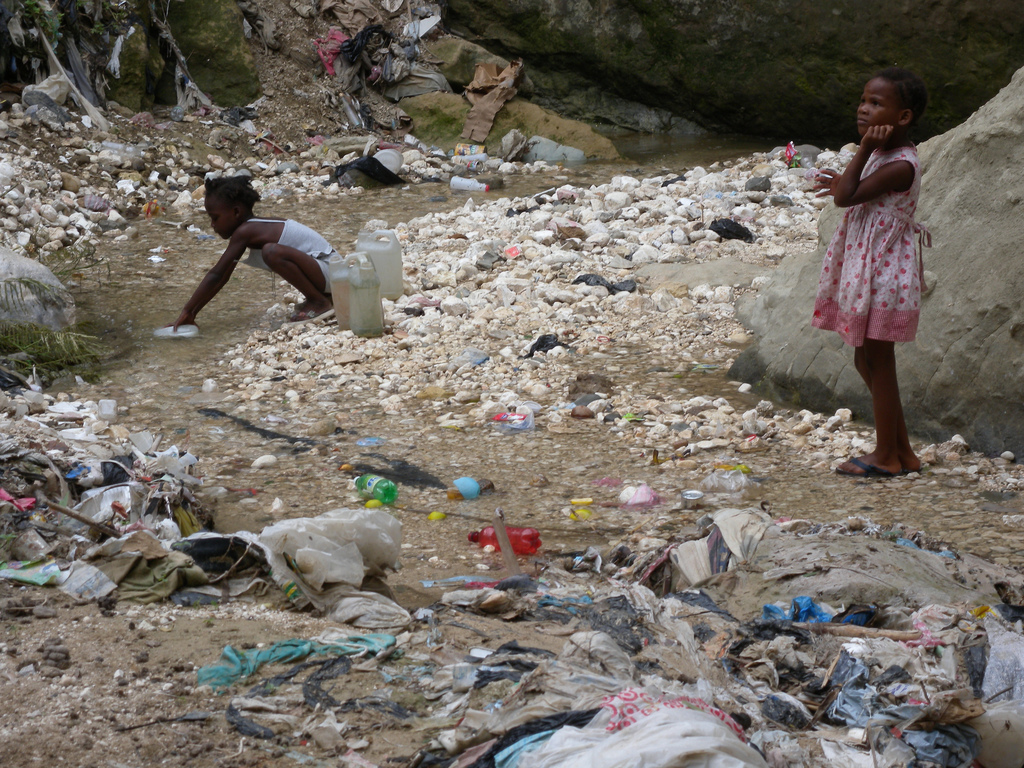 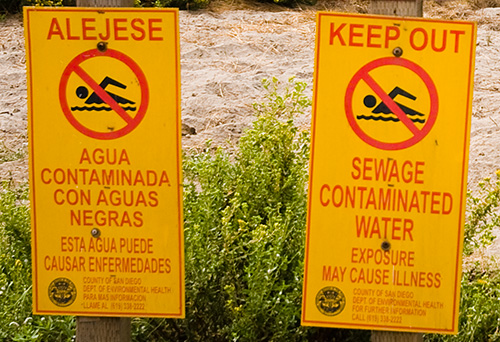 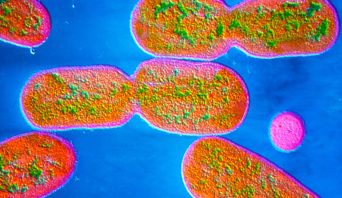 The Public Health Costs of Heavier Rainfalls
Matt Heard – Biology Department
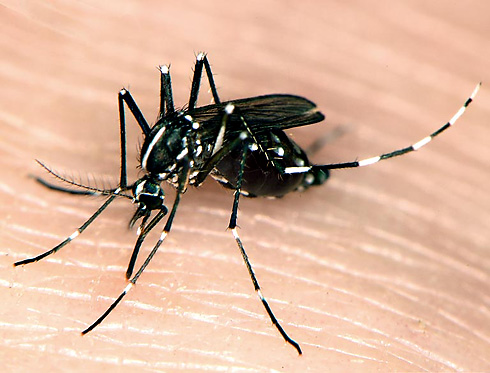 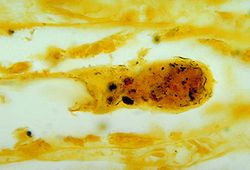 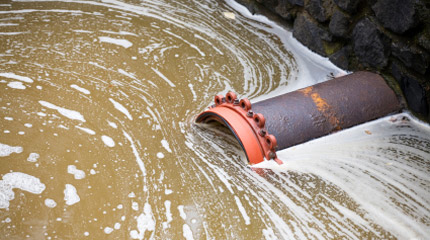 [Speaker Notes: Thanks to Marsha for inviting me and thanks to everyone for attending. BIOL 491/492…]
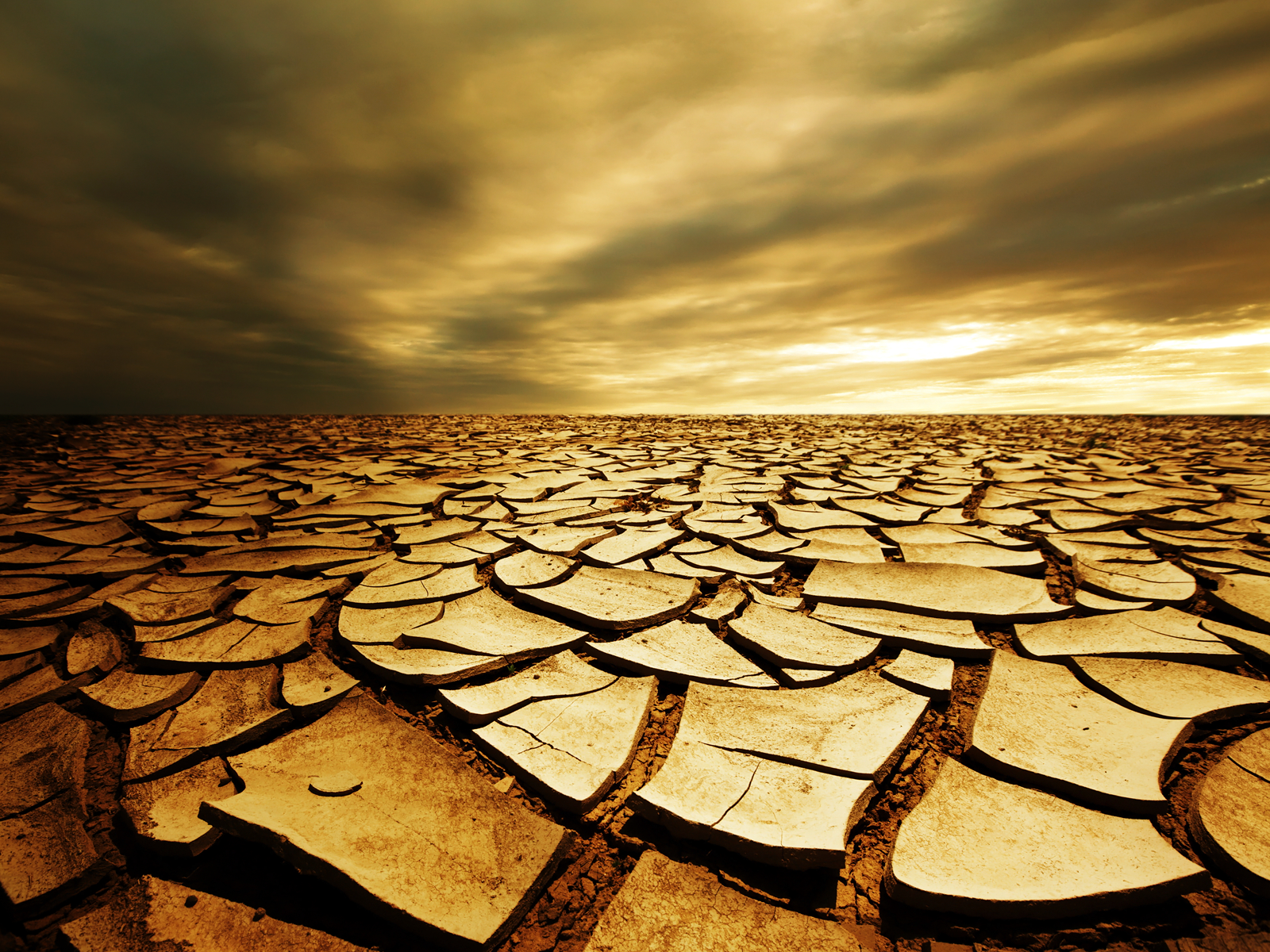 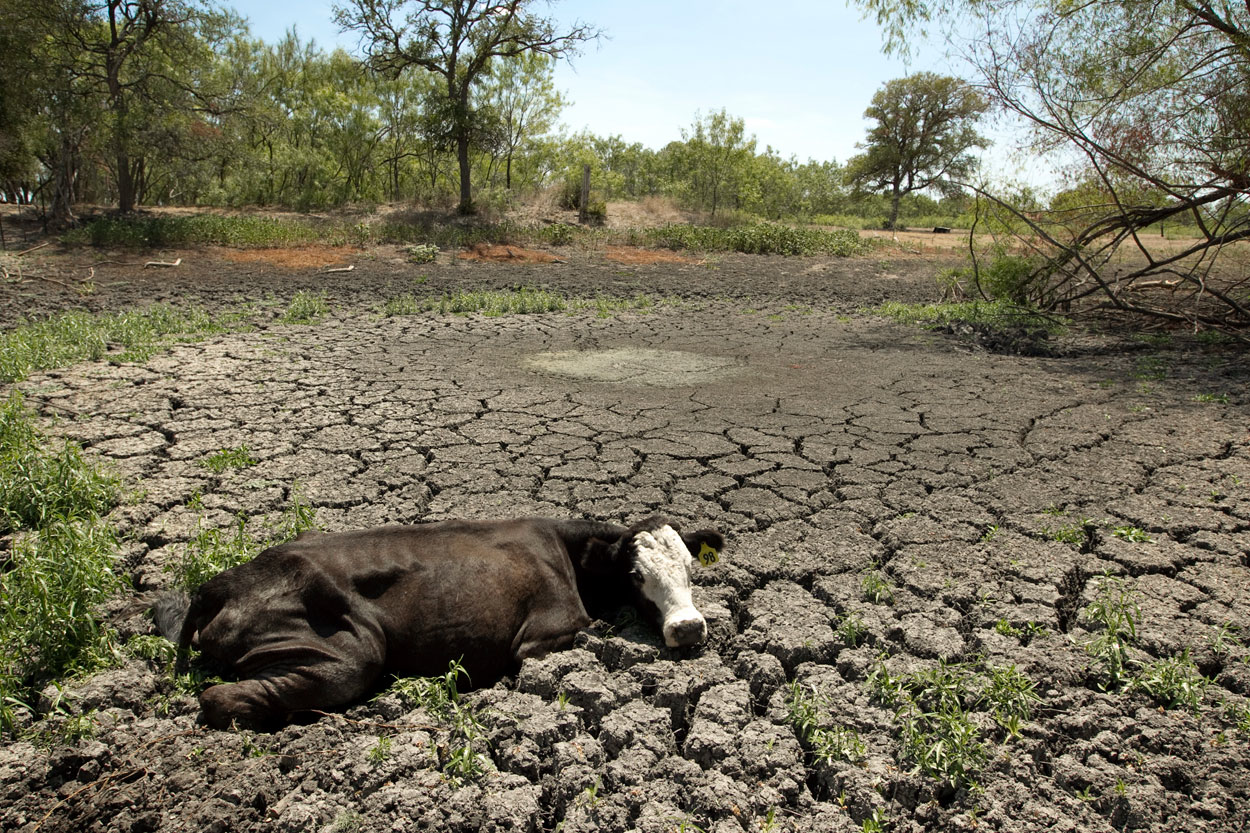 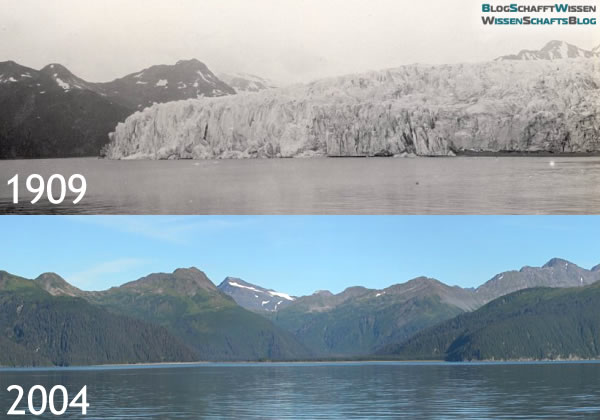 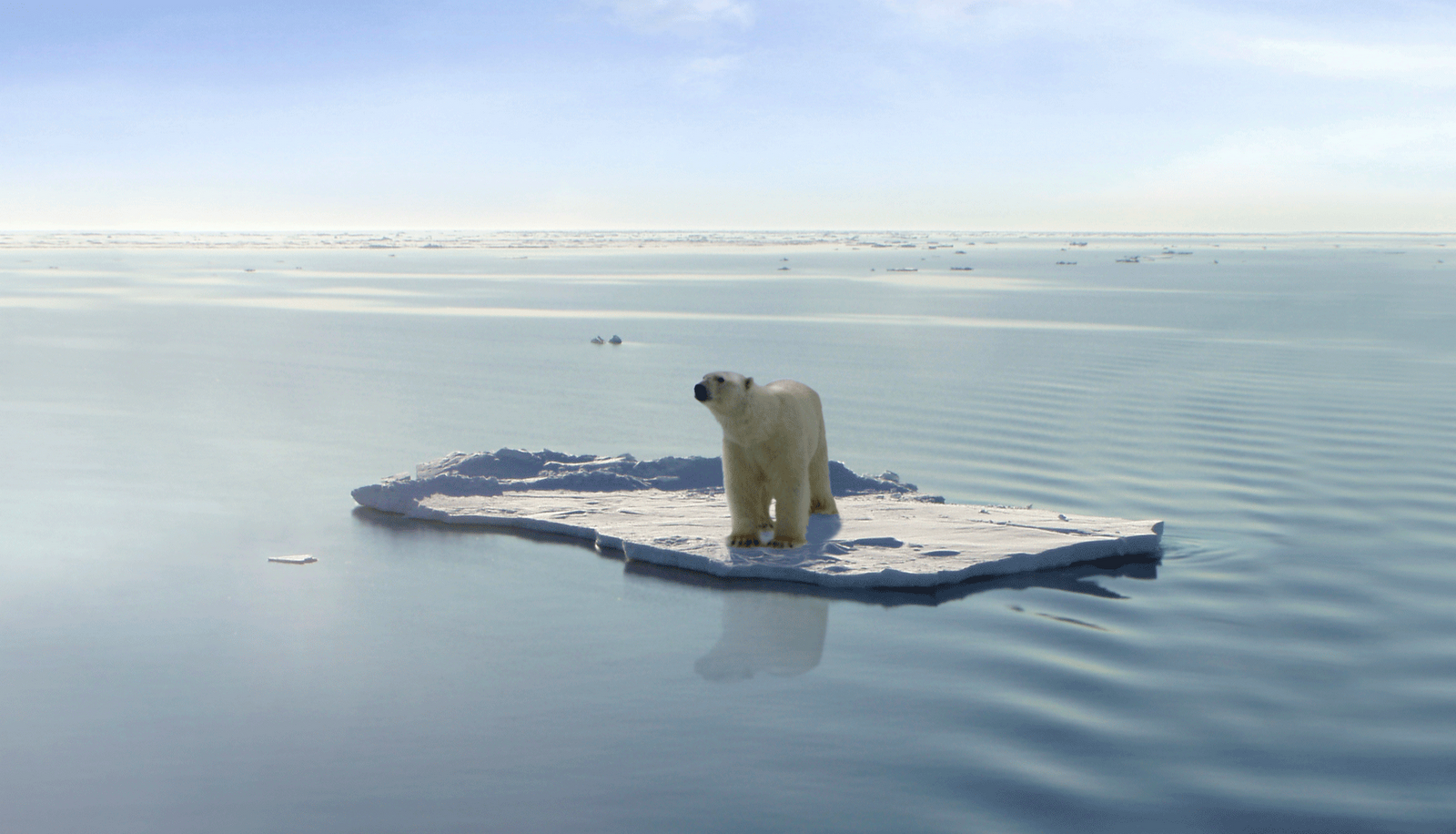 [Speaker Notes: When most of us think of climate change we think about images like this. Desertification, rising temperatures, the loss of glaciers]
Climate Change
Temperature is increasing worldwide, but isn’t the only thing changing
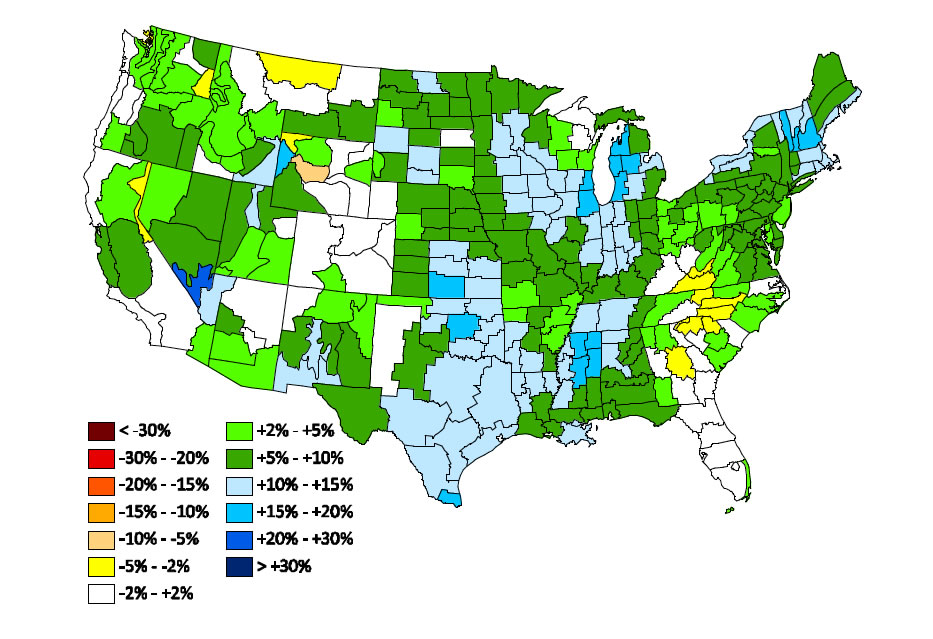 Changes in US Rainfall
1911-2010
Climate Change
Rainfall isn’t just increasing on average

Intense rainfall events are increasing
1957-2008
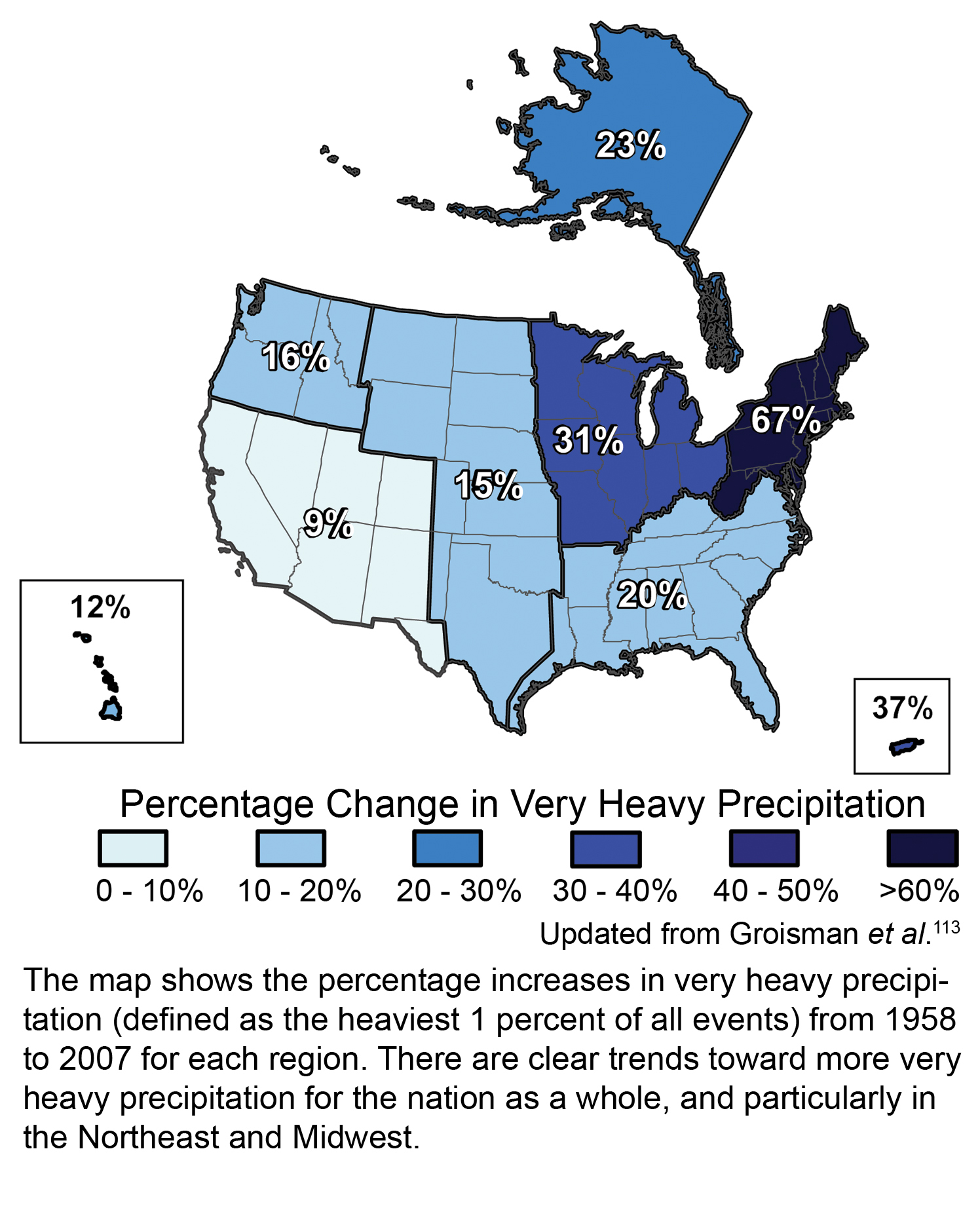 Heavy Rainfall Events
What are these events?

Occur in short time-period

Significantly exceed normal rainfall
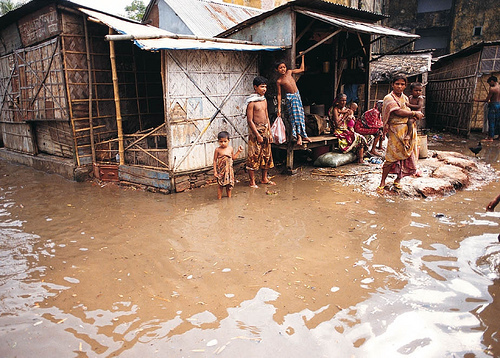 [Speaker Notes: Cambodia]
Heavy Rainfall Events
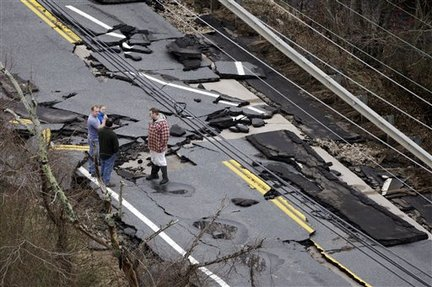 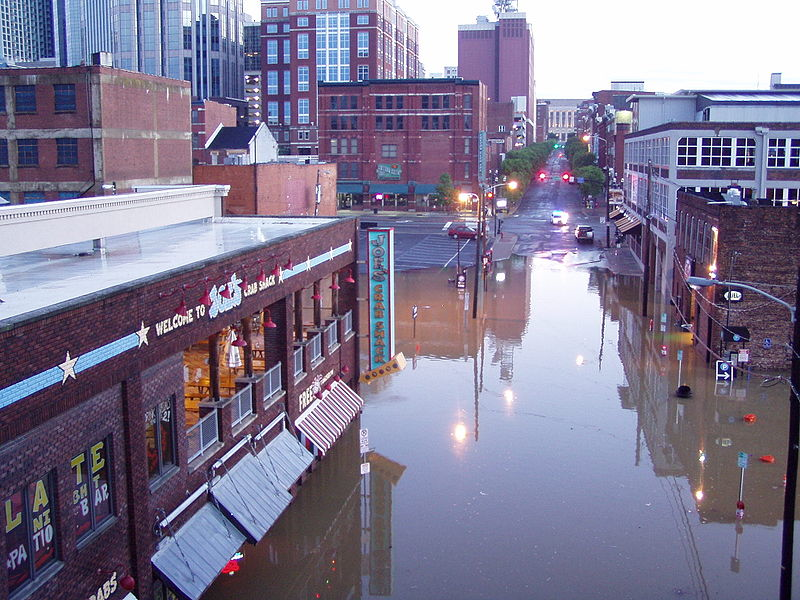 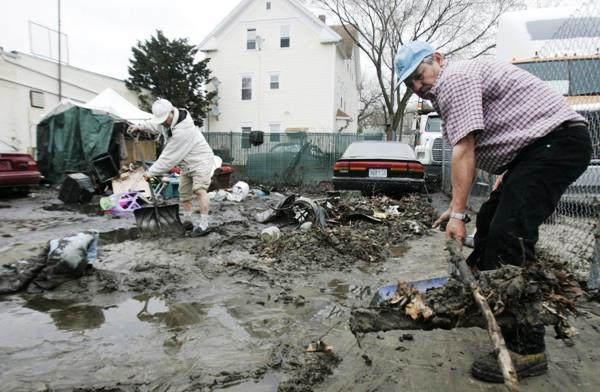 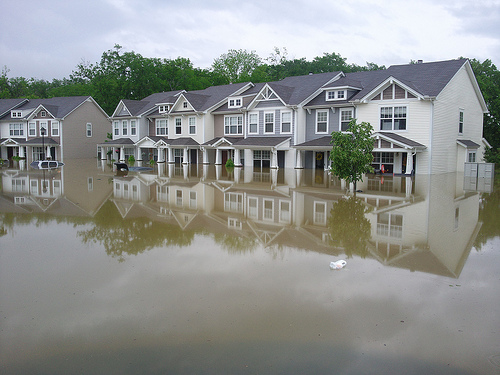 [Speaker Notes: Infrastructural and economic damage – nashville and rhode island]
Heavy Rainfall Events
Can also increase the spread of disease


Sewage/bacteria is introduced to drinking water
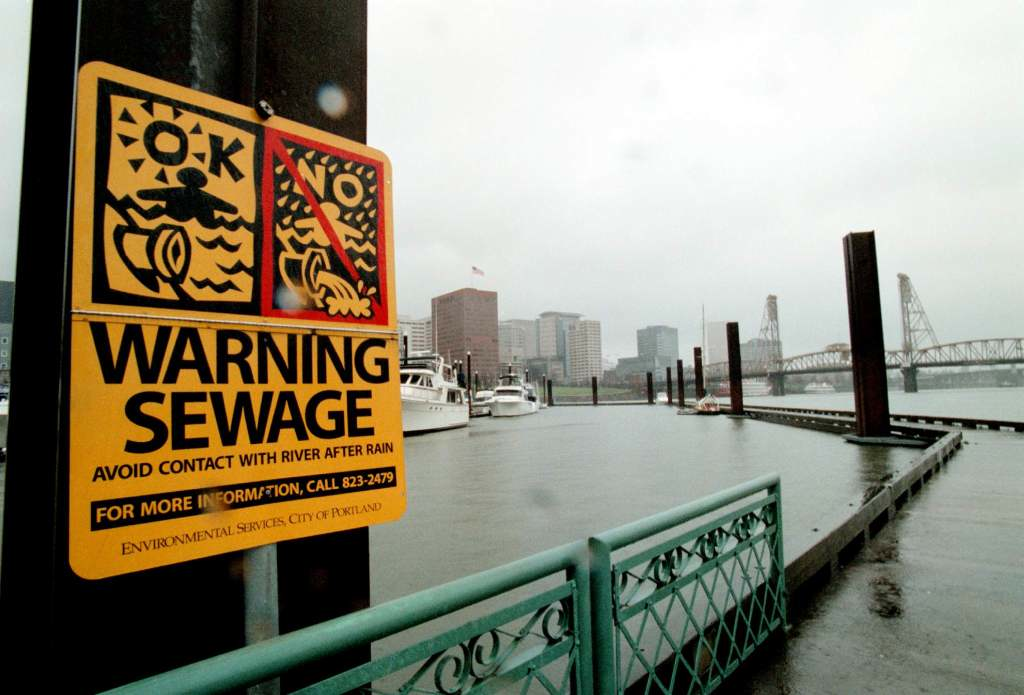 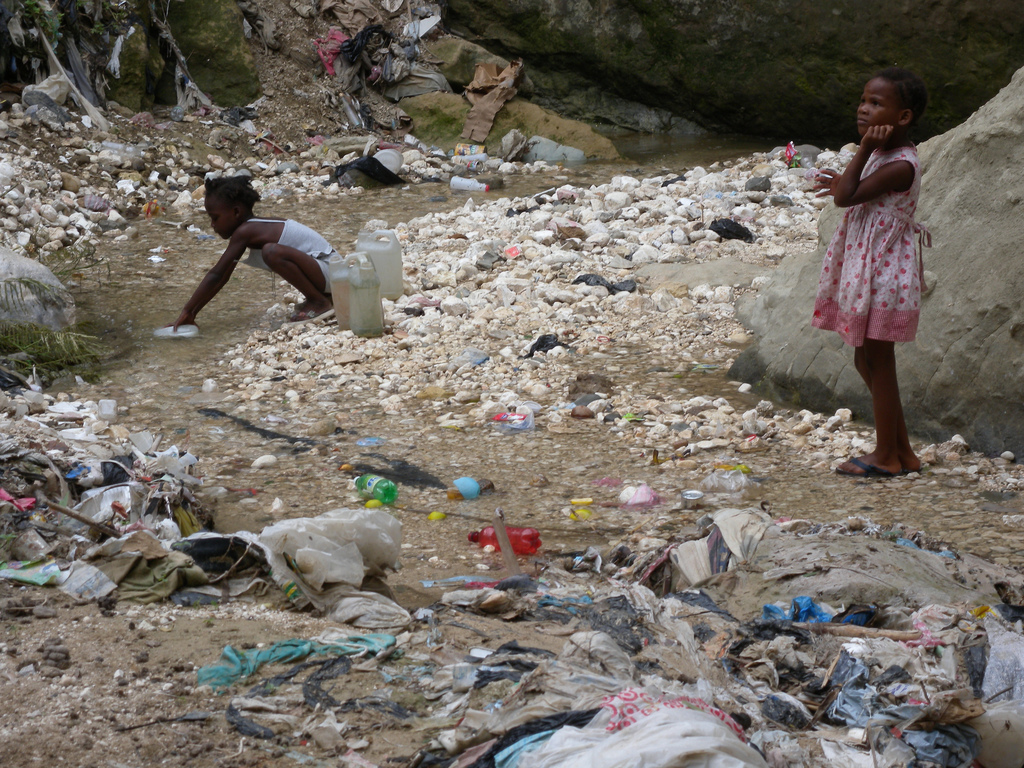 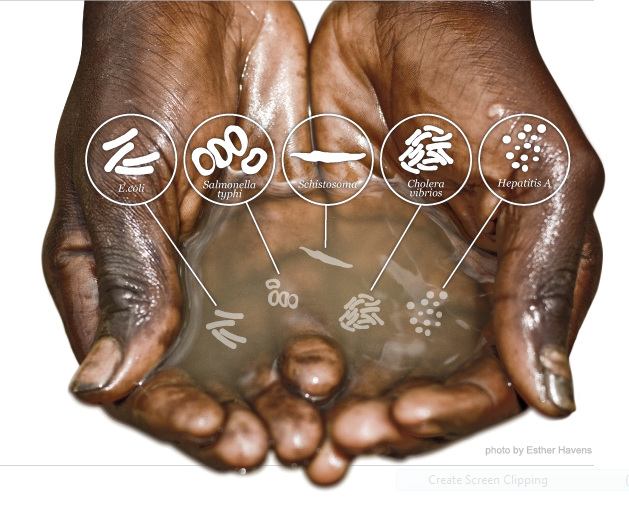 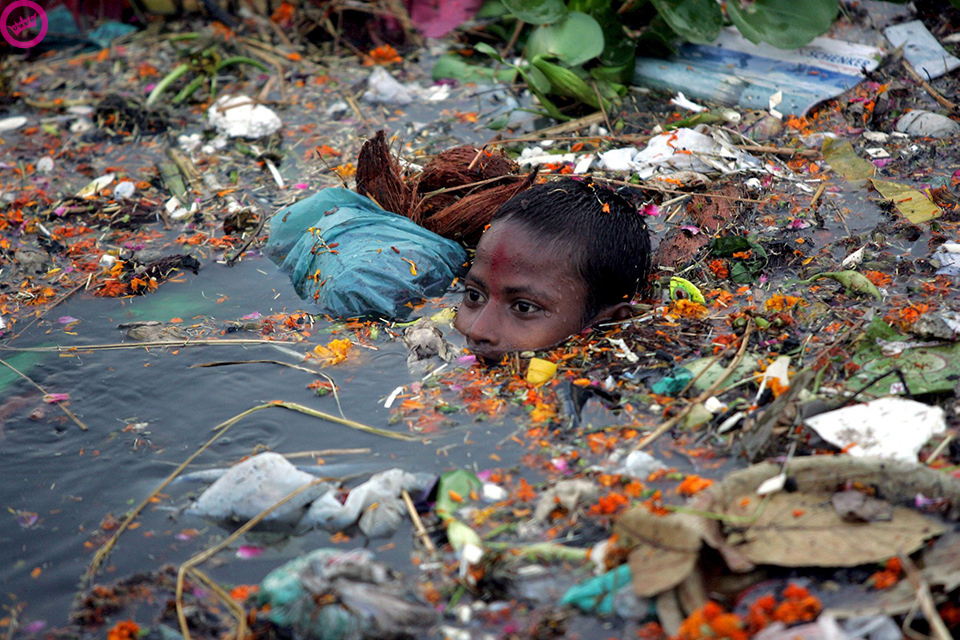 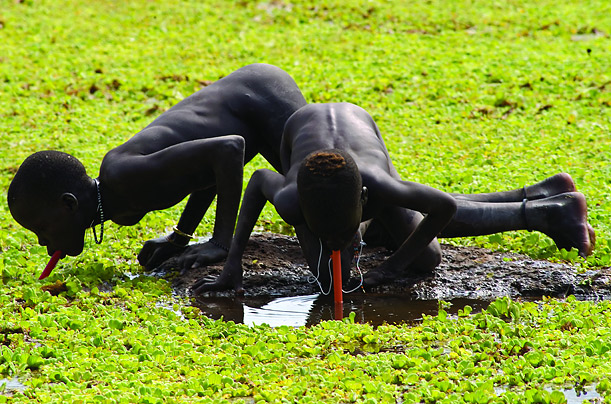 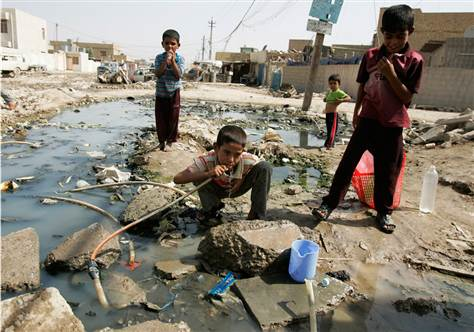 [Speaker Notes: Bacteria and viruses that pose threats to human health are often present in these kinds of water]
Heavy Rainfall & Disease
Outbreaks often in lesser developed nations

Common bacterial infections (e.g. diarrhea) kills >2 million per year

Expected to increase over time with climate change
African Nations
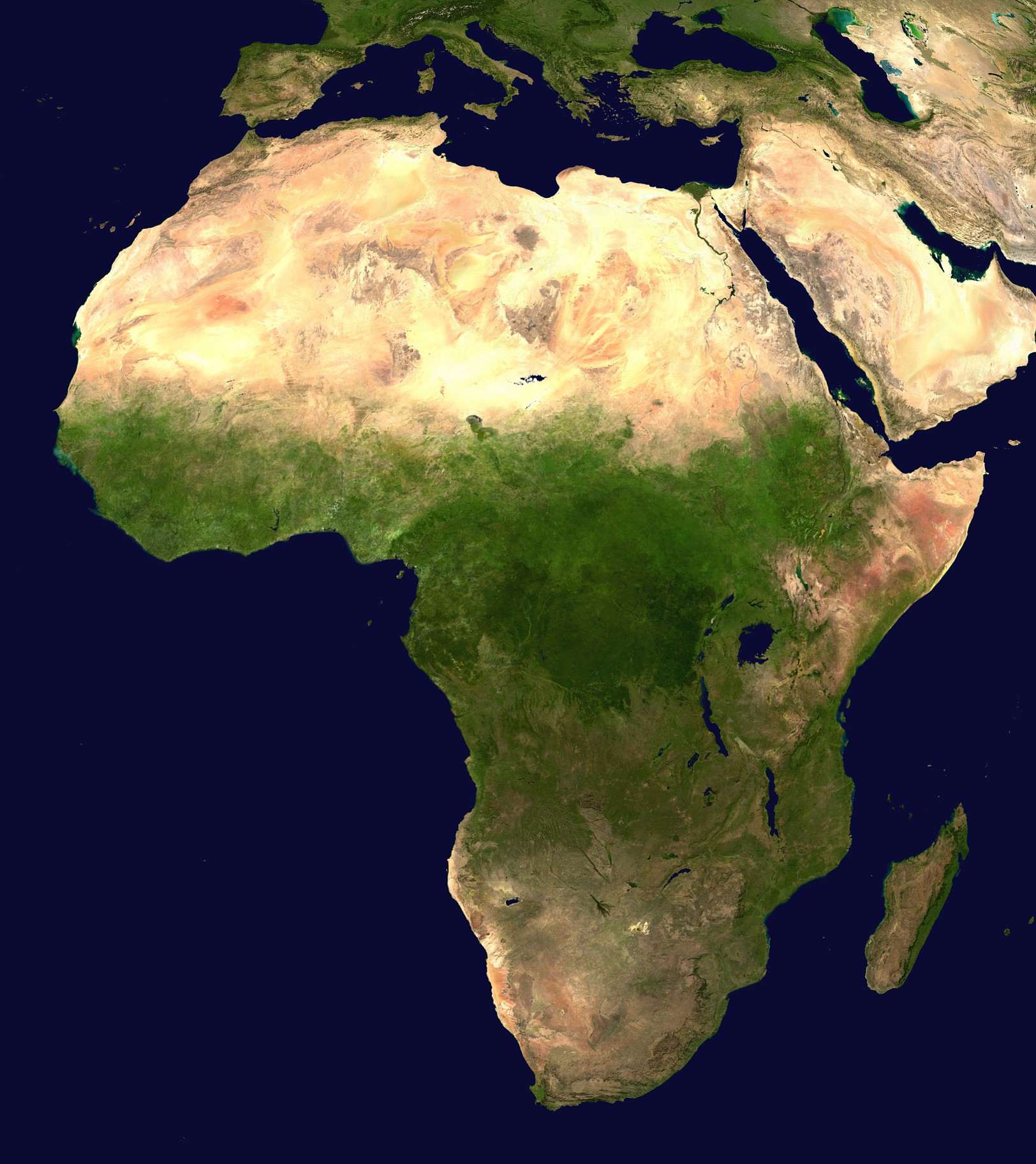 [Speaker Notes: Water-borne infectious diseases are the leading cause of death worldwie. They cause >3.4 million deaths per year]
Heavy Rainfall & Disease
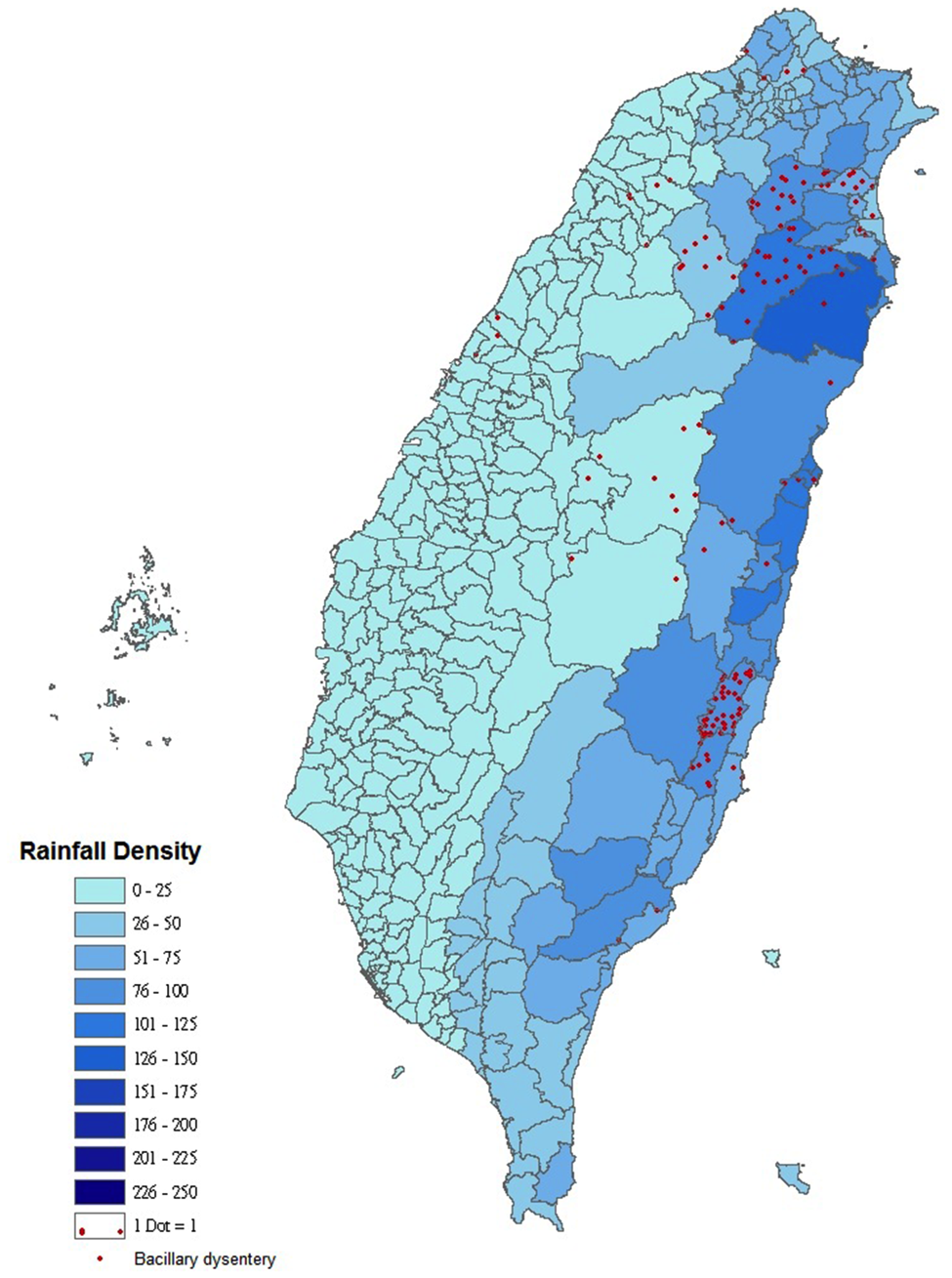 Bacillary Dysentery (similar to Salmonella)

Causes >1 million deaths worldwide

Outbreaks in Thailand  are correlated with heavy rainfall events
[Speaker Notes: Transmission is fecal-oral; causes diarrhea gastrointestinal stress and bloody stool. Caused by Shigella bacteria, which is a genus that is gram-negative.]
Heavy Rainfall & Disease
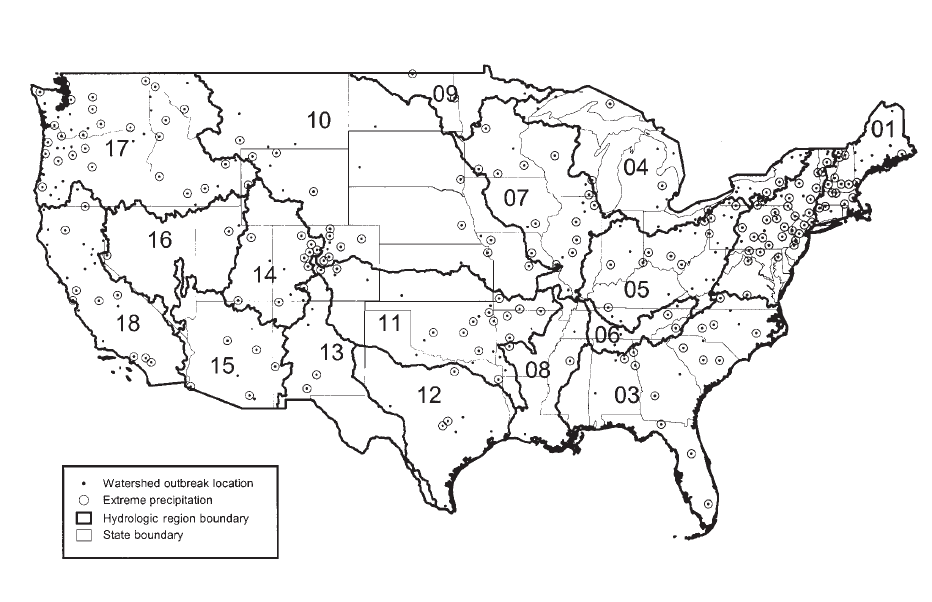 [Speaker Notes: From]
Heavy Rainfall & Disease
Since 1950 there were ~600 cases of water-borne disease outbreaks in US

~70% occurred following heavy precipitation events
Heavy Rainfall & Disease
In 1993, in Milwaukee there was an outbreak of giardisis

Caused by protozoan Giardia lamblia

403,000 illnesses and 54 deaths occurred
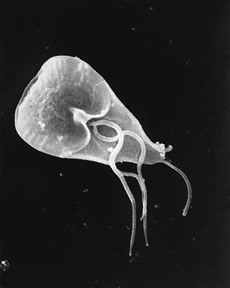 [Speaker Notes: Get into the details of giardia here and how it’s passed in the manner called fecal-oral through the contamination of water pipes]
Risks in the US
Water-borne disease outbreaks from raw sewage or heavy rain are common in the US
Norovirus
Shigella
Cryptosporidium
Hepatitis A
Legionella
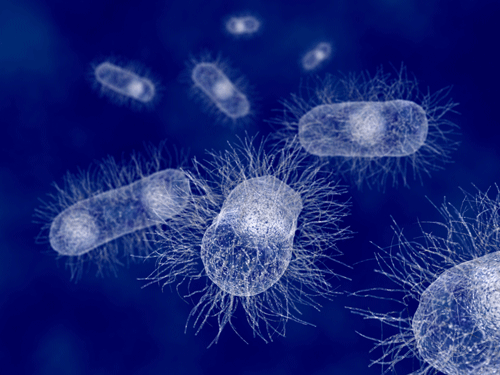 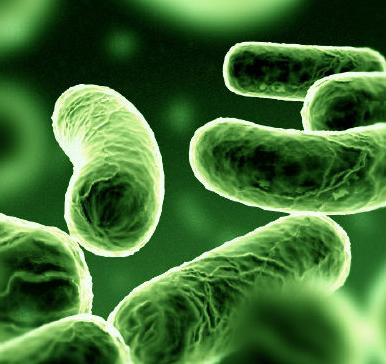 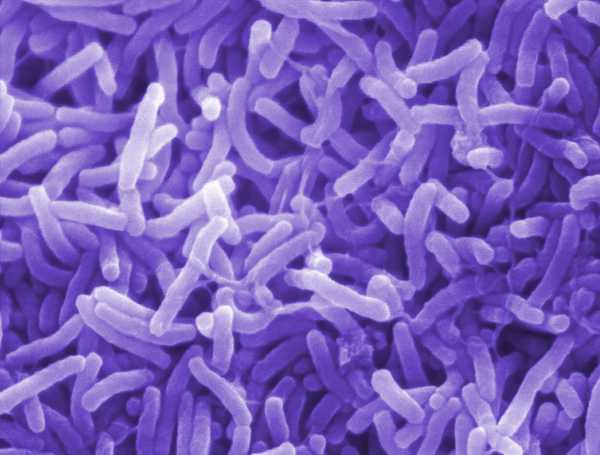 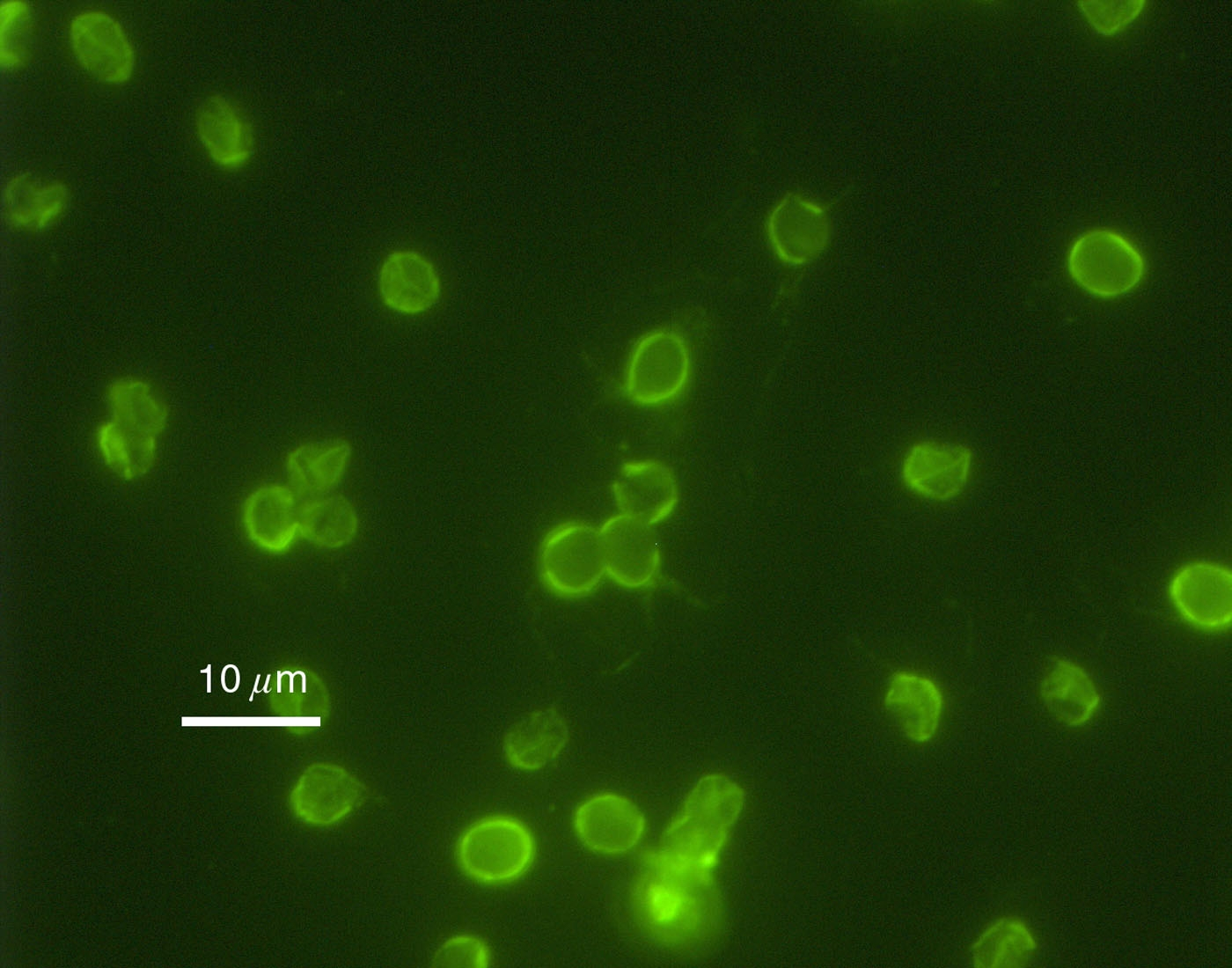 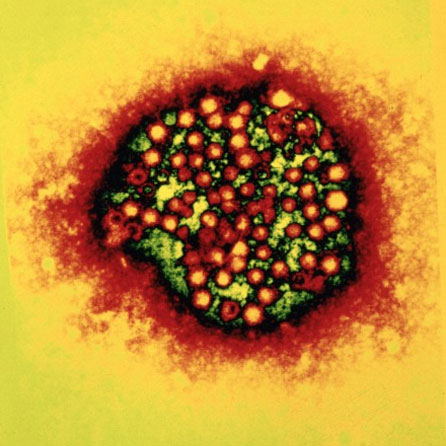 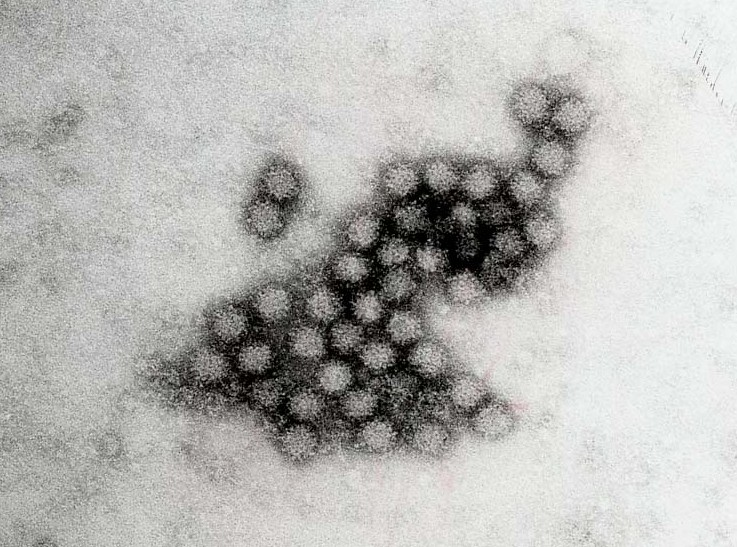 Salmonella
Campylobacter
Cholera
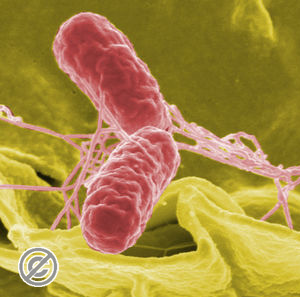 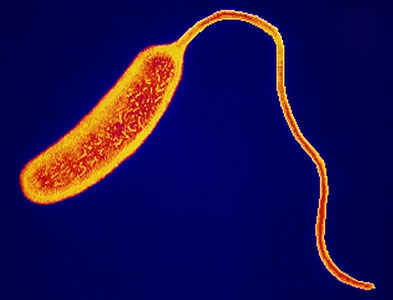 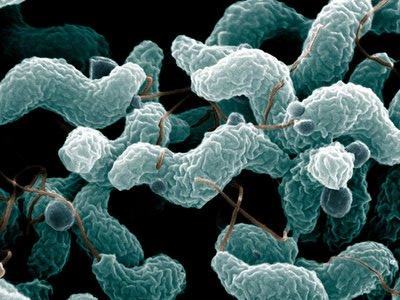 [Speaker Notes: Bacteria and viral infections, cryptosporidium,]
Heavy Rainfall & Disease
Another consequence is increases in standing water, which could also increase disease vectors
Rats
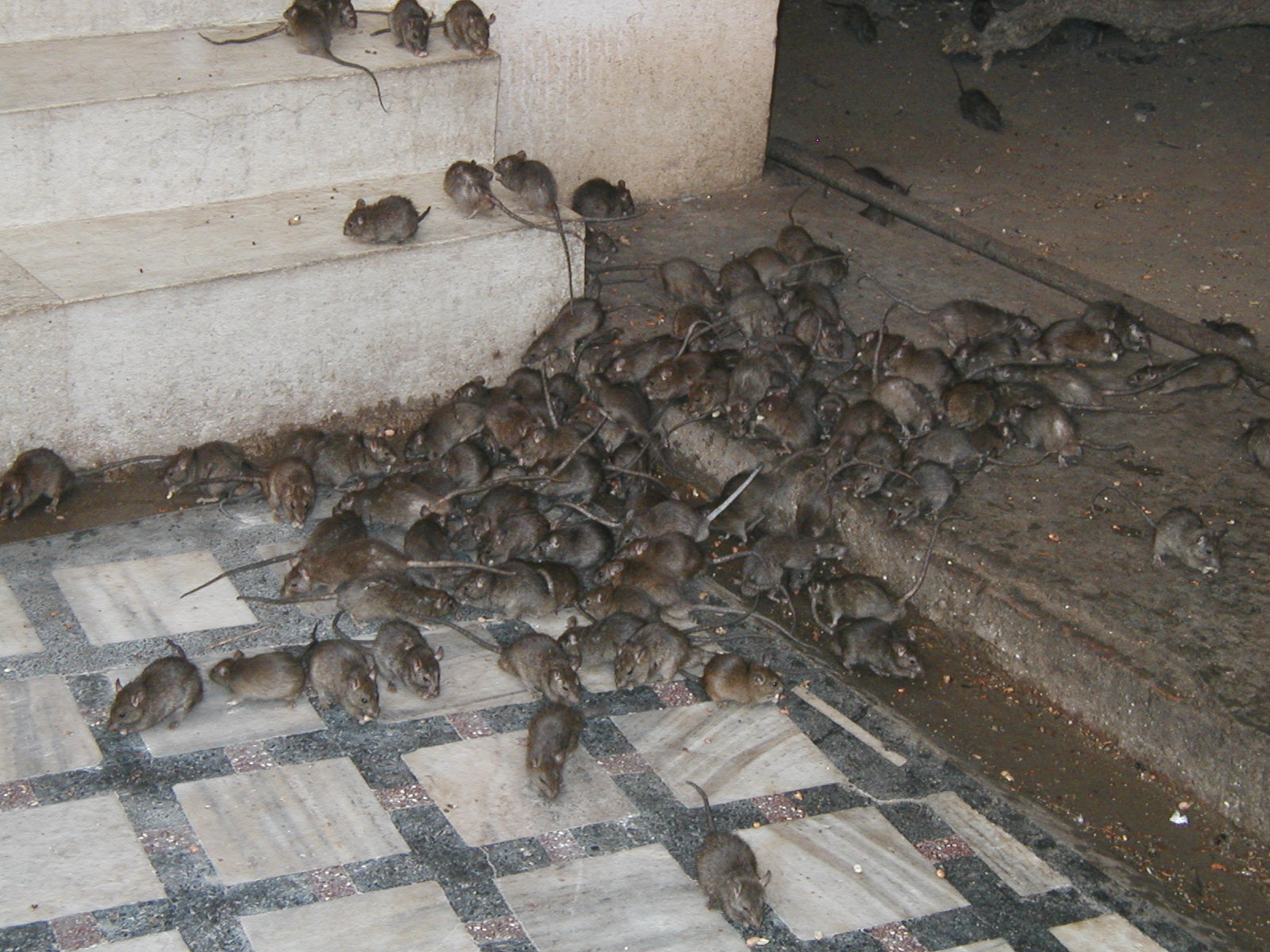 Rat urine often carries diseases that affect humans (e.g. Leptospirosis)

Increased flooding = potential for more contact with rat waste
[Speaker Notes: Flu-like symptoms…etc.]
Heavy Rainfall & Disease
Another consequence is increases in standing water, which could also increase disease vectors
Asian Tiger Mosquitoes
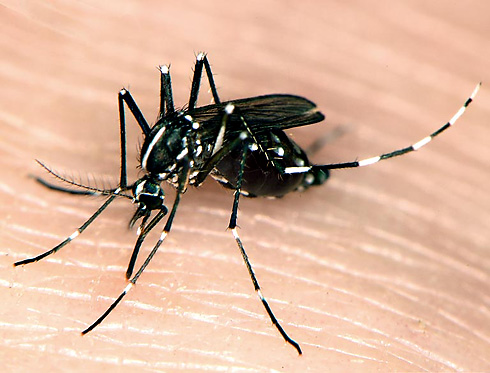 Increased standing water = potential for more breeding

Predicted to increase risks of West Nile
[Speaker Notes: Of additional concern is puddles…]
Concluding Thoughts
Perhaps this a more accurate representation?
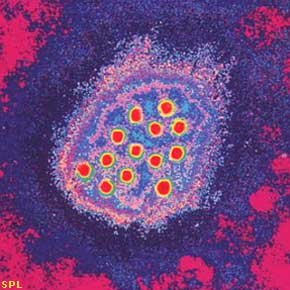 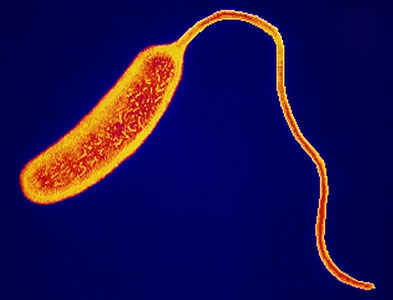 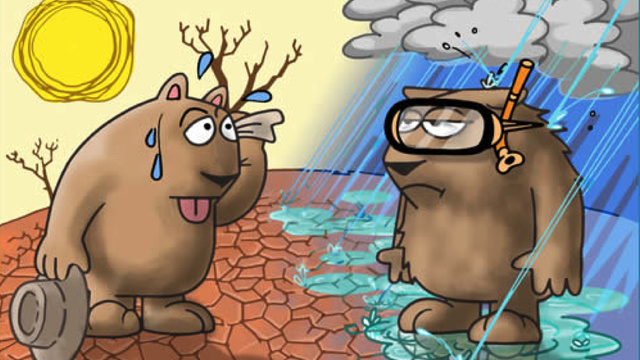 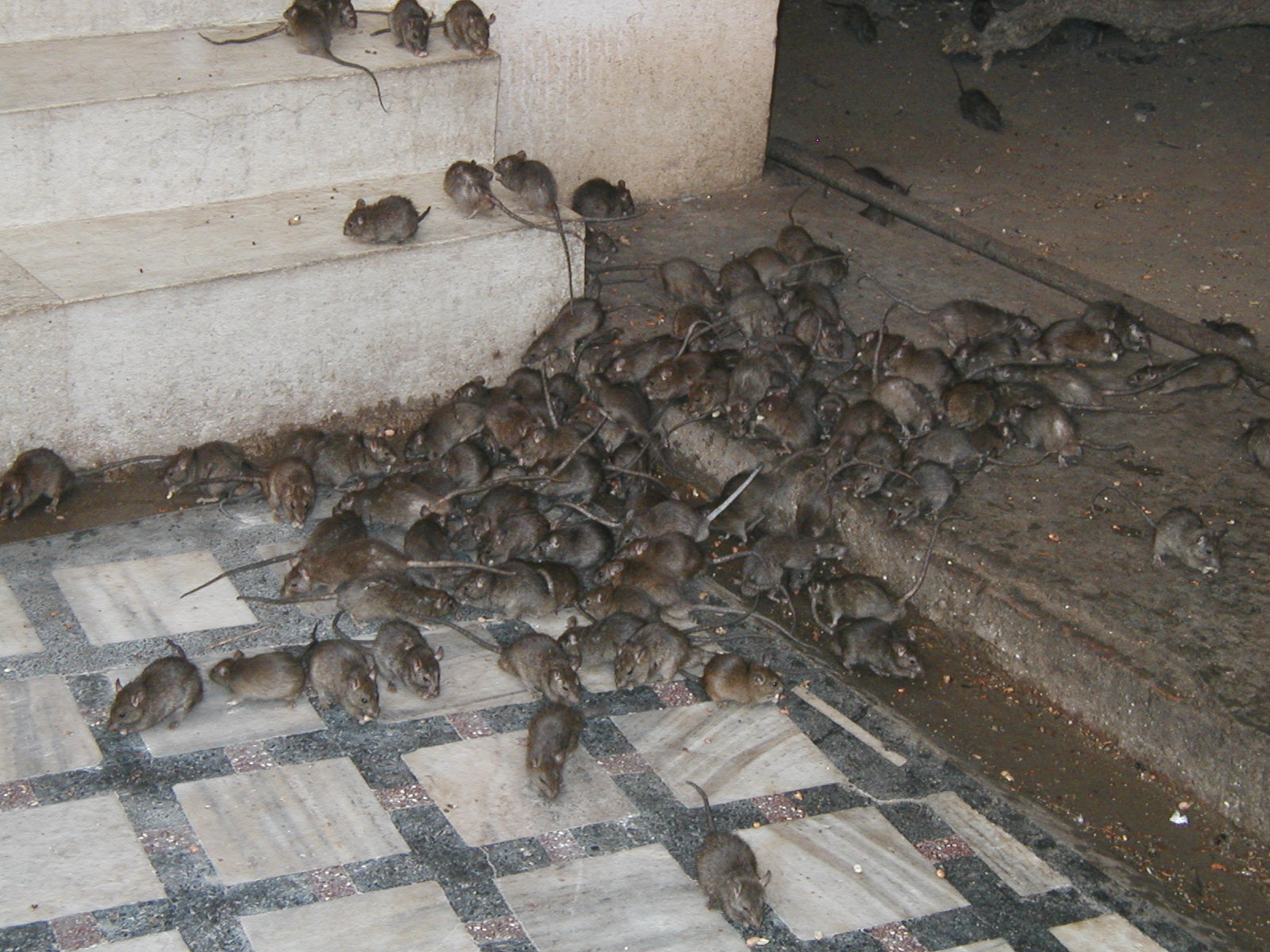 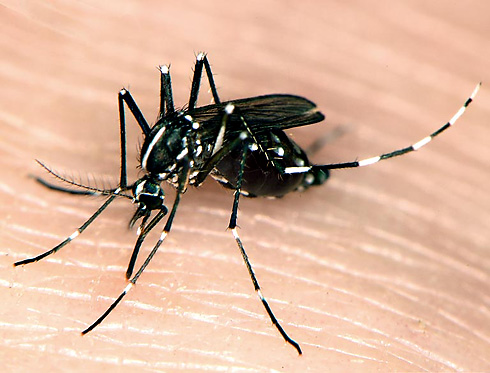 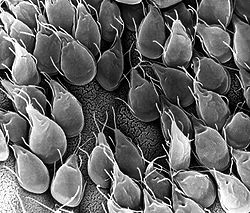